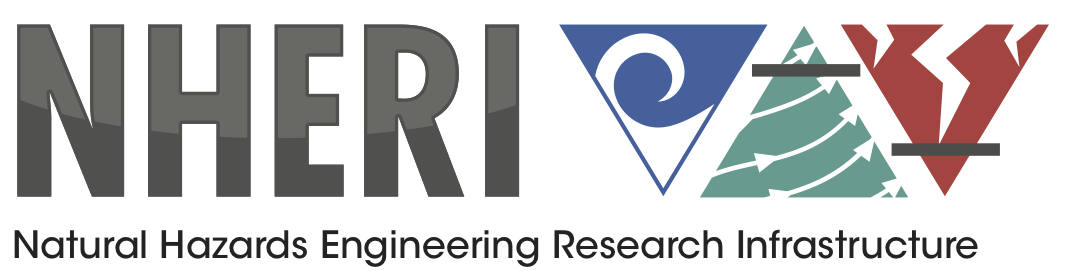 NGSC |
November
Meeting
Agenda
12:00-12:10	Announcements
12:10-12:30	Niko Grisel Todorov, HAZUS 				Primer on Riverine Model
12:30-12:55	Research Breakout Rooms
12:55-1:00	Wrap-up & Next Meeting
WELCOME NEW NHERI MEMBERS
Upcoming Elections:Vice President, Vice Chairs, Alternate Chairs
Term: March 1, 2023, to February 28, 2024.
To be considered for election in Spring 2022, you must be a member in good standing.
Graduate Student
Registered NHERI GSC member
Member of at least one Working Group/Subcommittee/Executive Committee
Attended at least 2 meetings in the semester prior
New Position: NHERI User Forum Representative
Term: Beginning January 1, 2023
Will represent the NHERI GSC at the NHERI User Forum and report back to the NHERI GSC Executive Committee.
Attendance at NHERI User Forum and NHERI Exec & General Meetings is mandatory.NHERI GSC Exec Meetings are Fridays 11 a.m. CST to noon, first Friday of every month. General Meetings are held on the third Friday of each month at the same time. NHERI User Forum Meetings are scheduled monthly virtually. 
You can find out more about the User Forum here:  
https://www.designsafe-ci.org/community/user-forum/
To be considered for election in Spring 2022, you must be a member in good standing  
Graduate Student
Registered NHERI GSC member (https://bit.ly/NGSCNHERI)
Member of at least one Working Group/Subcommittee/Executive Committee (https://bit.ly/NHERI_GSCWorkingGroup)
Attended at least 2 meetings in the semester prior
Nominations for NHERI GSC User Forum Representative
Please nominate yourelf or another NHERI GSC member in good standing by December 1, 2022.

bit.ly/2023NHERIGSC_UF_Nominations
Save the Date! More Info Soon.NHERI GSC & SimCenter’s Research Tools Workshop Series
December 9th 

Register for Series: bit.ly/NHERI_GSCSimCenterWorkshopSeries
Part II: Machine Learning and AI Resources at DesignSafe

Wenyang Zhang, Research Associate, UT Austin
Jasmine Bekkaye moderator
[Speaker Notes: https://designsafe-ci.zoom.us/meeting/register/tJwufuqqqzIvGtccud5YOr45cD5P181IQnwa]
NHERI GSC – Get Involved!
Current Opportunities
NSF Grant Proposal
Lead: Elliot Nichols
Upcoming DEI Workshops
Leads: Maggie Webb & Harman Singh
Membership Committee
Leads:  Faith Nnenanya & Sasan Dolati
Spring Research Conference
Leads:  Tay Heath & Rakesh Salunke
Follow us on Twitter: @NHERIgsc
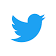 [Speaker Notes: https://designsafe-ci.zoom.us/meeting/register/tJwufuqqqzIvGtccud5YOr45cD5P181IQnwa]
Niko Grisel Todorov
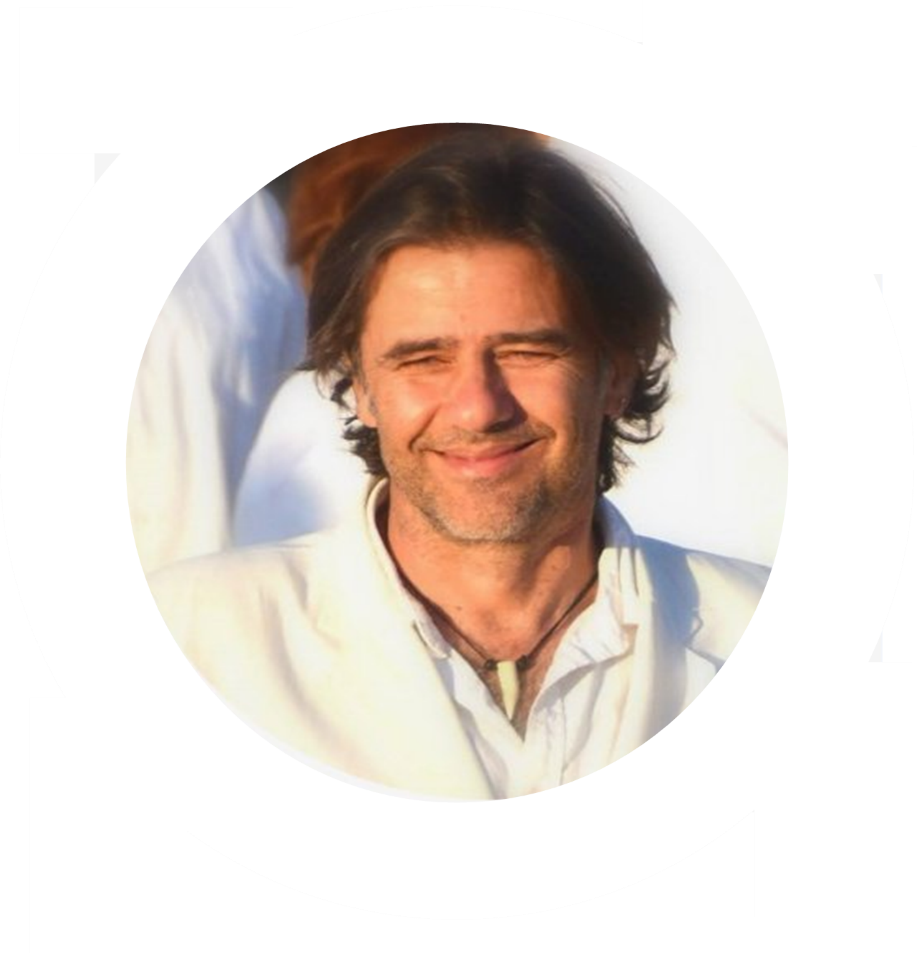 Chapman University,

HAZUS software developer & Trainer
PhD Student: Data Science

www.chapman.edu
[Speaker Notes: Niko Grisel Todorov started working on Hazus as a Sr Software Developer in 2002, and since then has worked on Riverine, Coastal,  Surge, Tsunami models as Development Lead and Development Manager up until 2021 when he dedicated full-time to earning his Computational and Data Science PhD at Chapman University, Orange, CA.

Hazus is a nationally standardized risk modeling methodology. It is distributed as free GIS-based desktop software with a collection of inventory databases for every U.S. state and territory. Hazard datasets are either generated within each model or could be provided as an input from 3rd party providers (ADCIRC, USGS, USACE, state and local agencies and SHMOs). Hazus identifies areas with high risk for natural hazards and estimates physical, economic, and social impacts of earthquakes, hurricanes, floods, and tsunamis.]
Breakout Rooms (BR)
Join the Research BR room that you are most interest in participating.
Earthquake
Wind
Tsunami 
Coastal Engineering
Cyberinfrastructure
Simulation/Computational Modeling
Reconnaissance
Social Science
Please select a research area to participate.
Future Meeting Dates
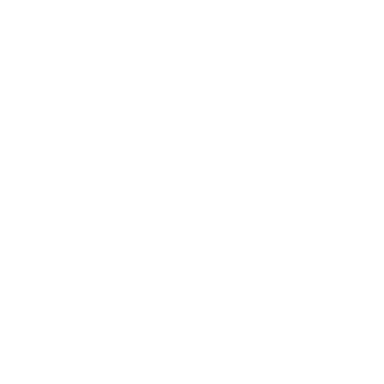 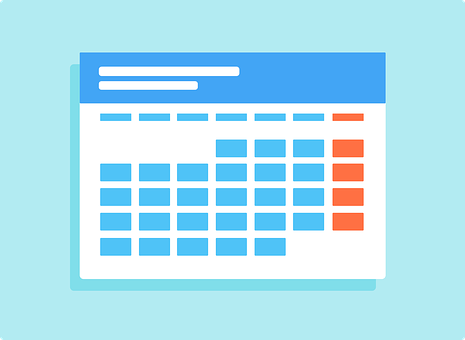 December Holiday 
Social

12/16/22
11 a.m. CST

Fun & Prizes
DEC
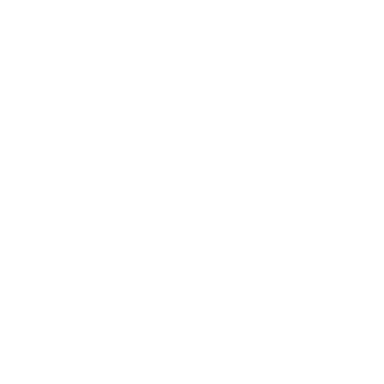 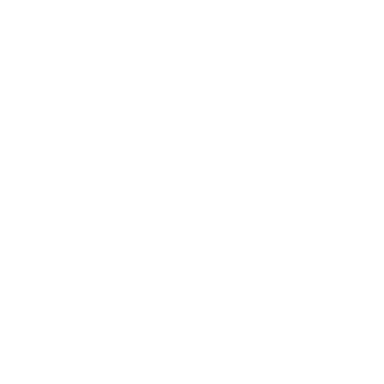 16
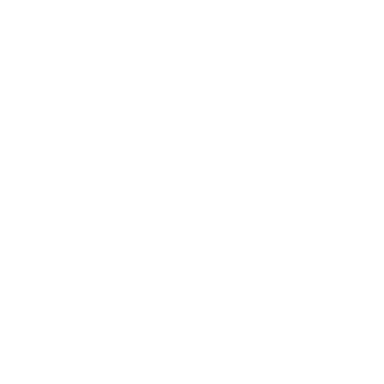 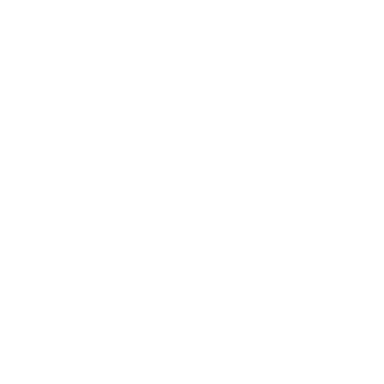